English
We will be enjoying  a range of texts both fiction and non-fiction with a theme of Keeping healthy.
In writing we will be focusing on writing more detailed sentences using Language Through Colour to help further develop our sentence structure.
In Phonics we will revising alternative spellings, to blend and segment words and learning spelling patterns.
We will focus on speaking and listening skills in our presentations and will create fact files about teeth. We will look at a tooth fairy story and the Rascally Cake.
Maths
In Maths we will practise mental calculation daily using Daily 10, Mad Maths Minutes and Flashback 4s to ensure we are secure in our number knowledge. 
Our Maths topics will focus on addition and subtraction We will use partitioning and the column method to add 2 digit numbers exchanging tens.
In daily lessons we will use practical resources to help us learn before recording our work and solving problems. 
We will start learning our 2x, 5x and 10x tables in class.
School Value
Ambition
We will reach for the stars and be the best we can be.
Great Chart Primary School
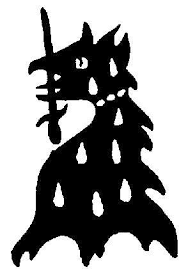 Science
In Science our topic is Healthy Humans
We will be looking at what humans need to grow healthily. We will sort foods into different groups and investigate what a balanced diet is. We will look at how to keep clean and what happens when we are poorly and consider the effects of exercise on the body.
DT

This term we will be linking some food technology to our keeping healthy topic. We will be investigating food groups and looking at ingredients in common foods.
We will design and make a healthy soup. This will include developing our food preparation skills including hygiene, safety, peeling, chopping and mixing.
We will get to try something new!
History
Key Question: What was special about Mary Seacole and Florence Nightingale?
Through investigation and historical sources the children will learn information about important historical figures and consider the impact they have on modern life..
Year 2 Term 2 Curriculum
P.E
Attack, Defend Shoot - send and receive a ball using feet with control.

Health Related activities - Circuits, improving fitness,
Outdoor Gym
Computing
We will be practising logging into Google accurately. We will be discovering digital photography and simple editing techniques.
R.E
Christianity
Key Question:
Why did God give Jesus to the world?
PSHE/RHE
We will explore how families support and care for each other and how we keep ourselves safe.
We will be looking at ambition and how we can reach our goals.
Music
We will continue to explore
 ‘Musical Me’. We will learn about timbre and dynamics and use tuned percussion instruments.